ULTRACENTRIFUGATION
OR 
SEDIMENTATION METHOD
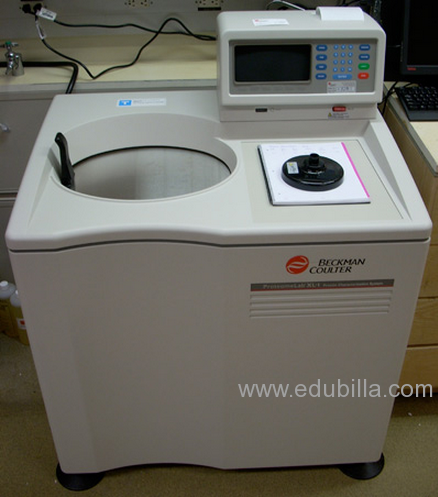 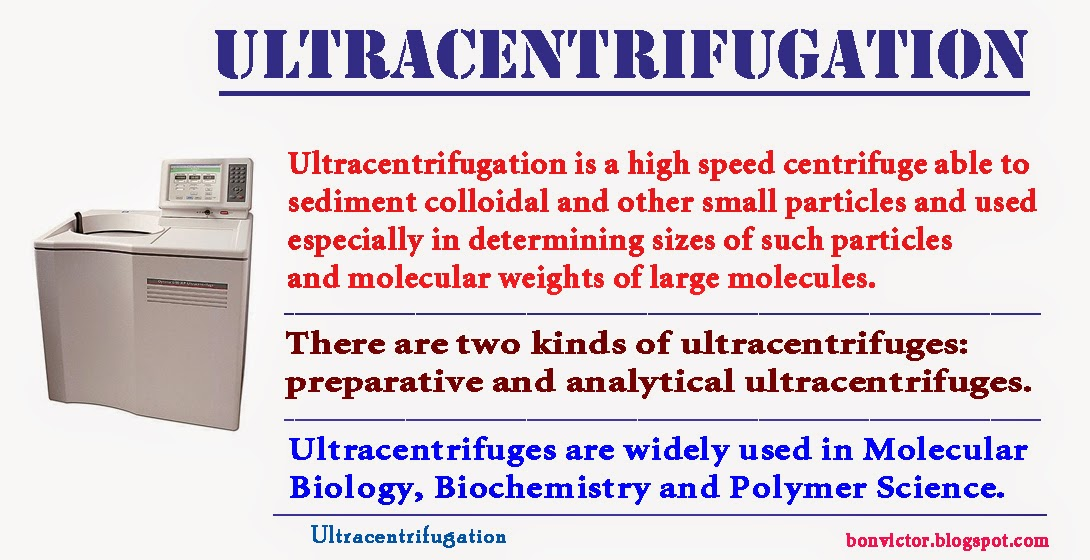 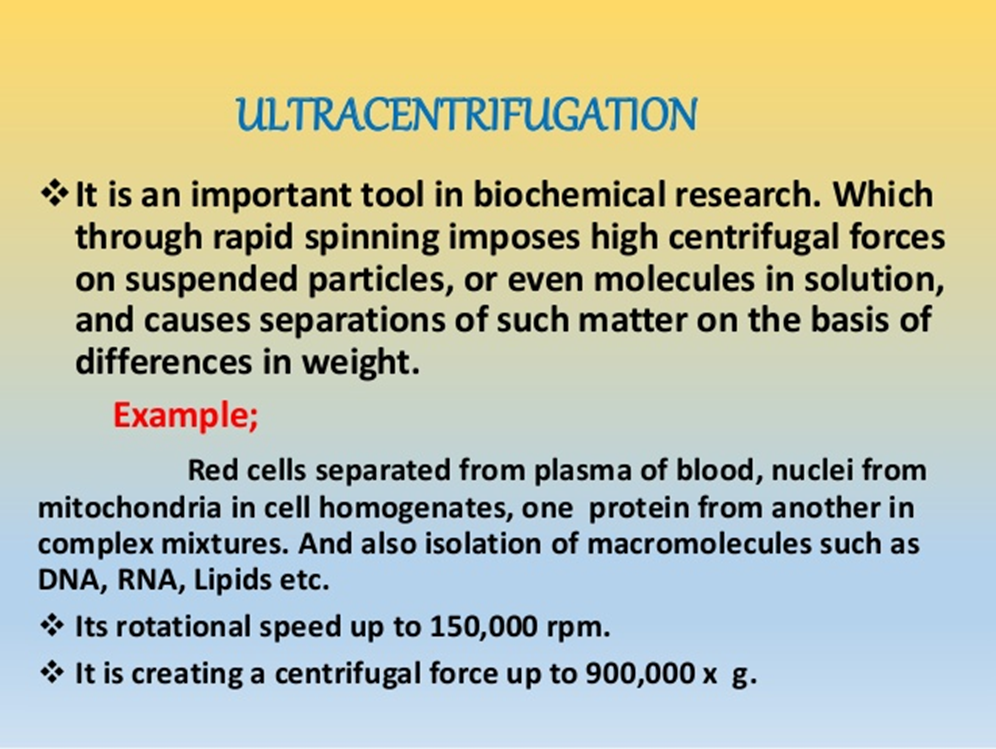 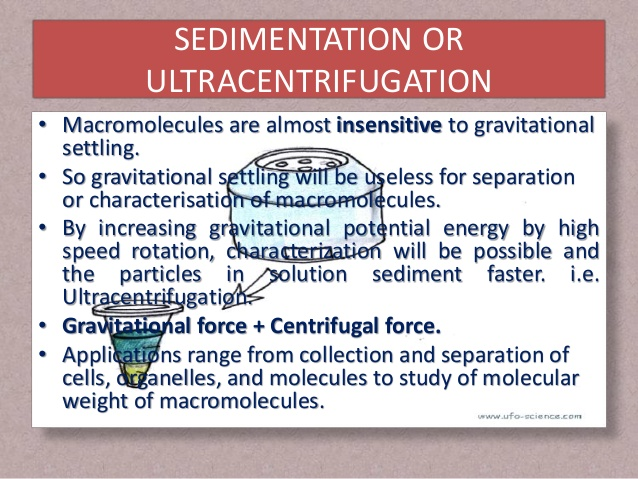 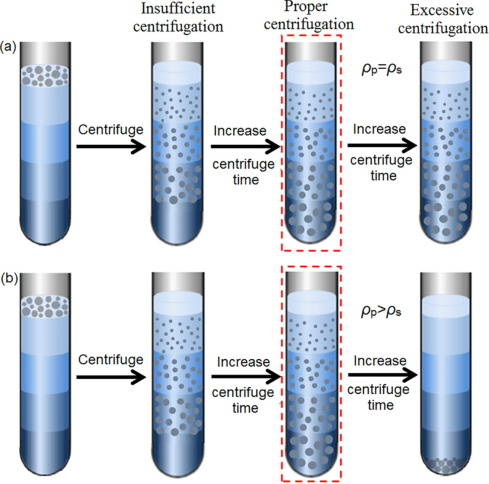 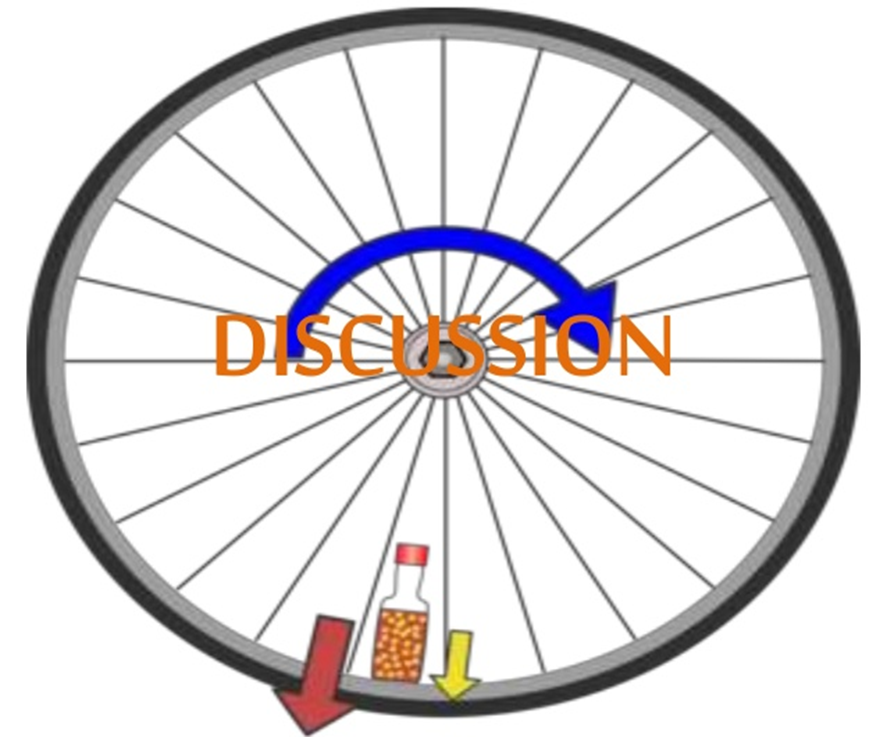 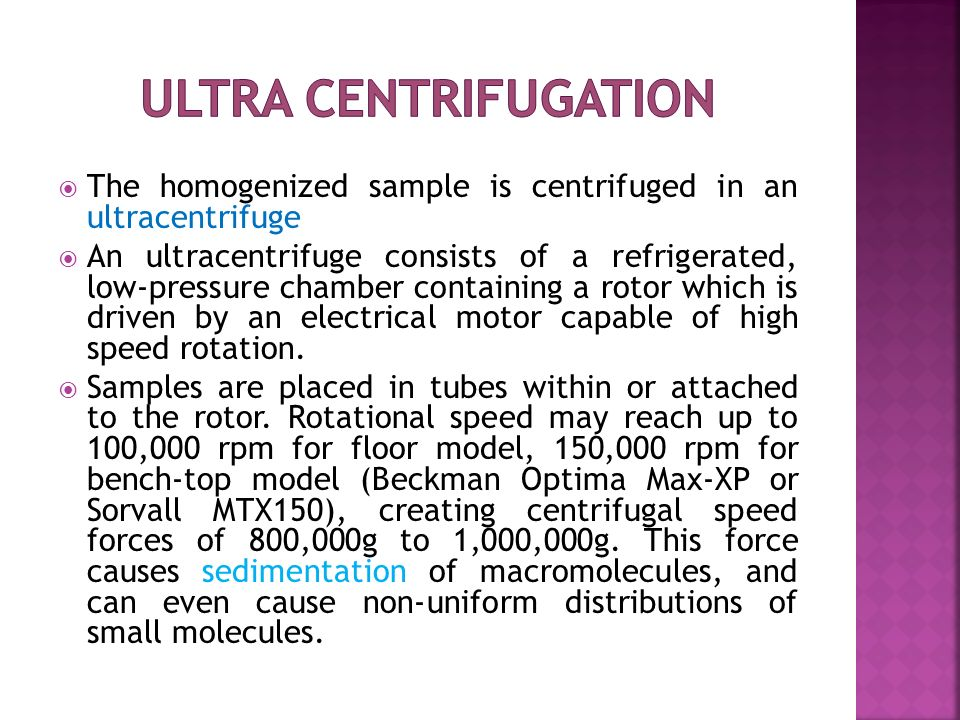 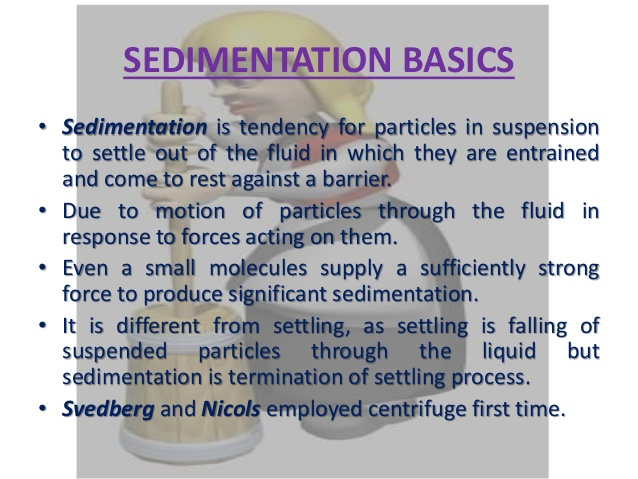 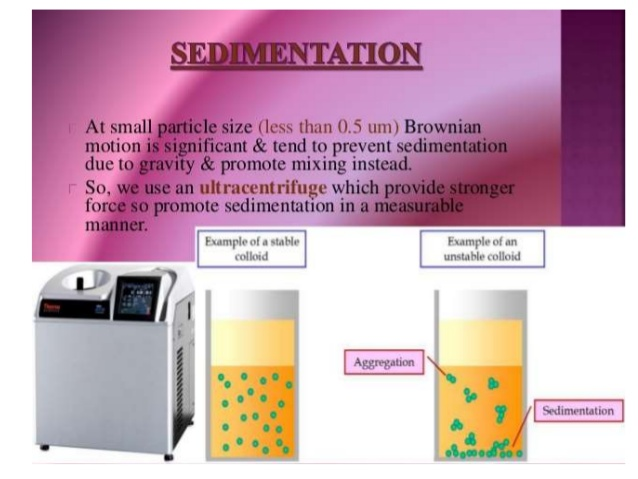 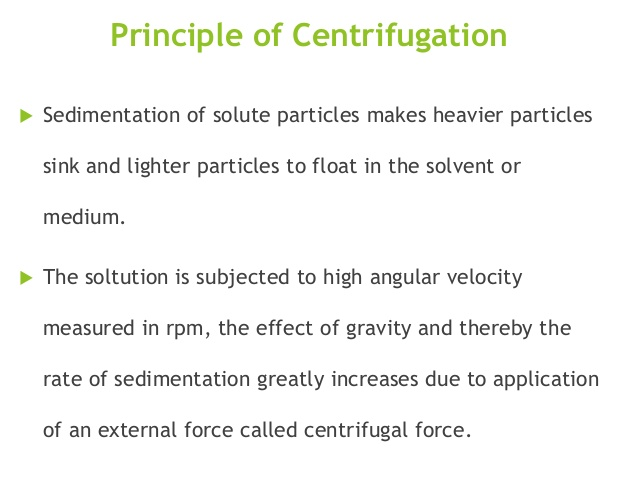 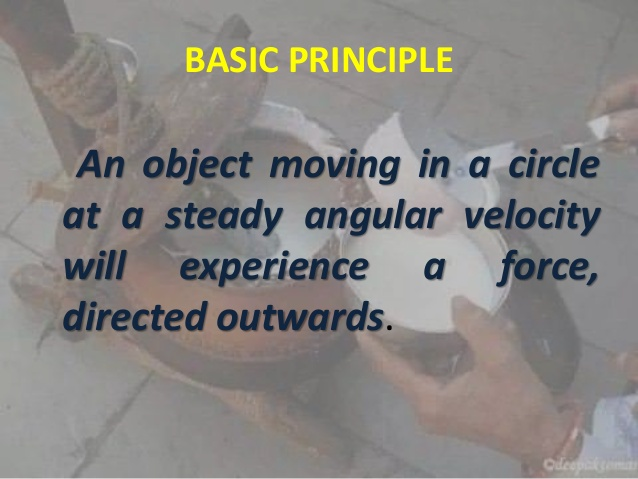 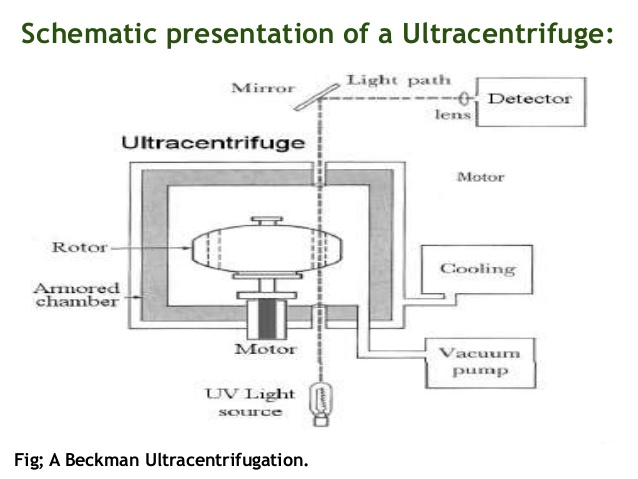 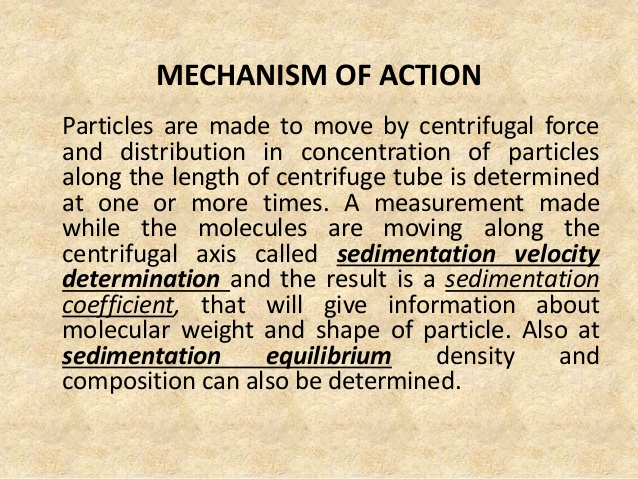 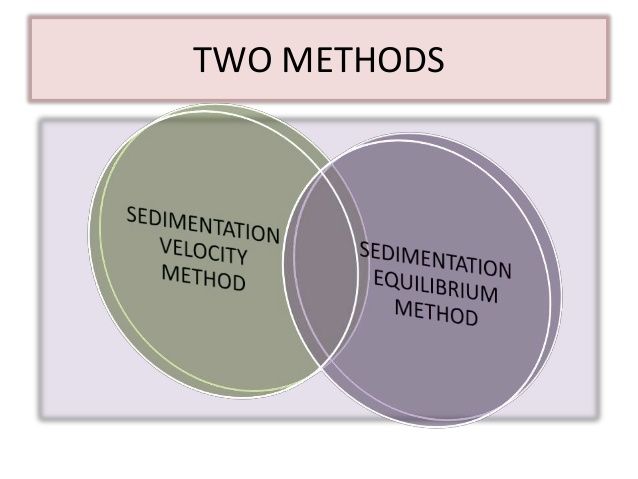 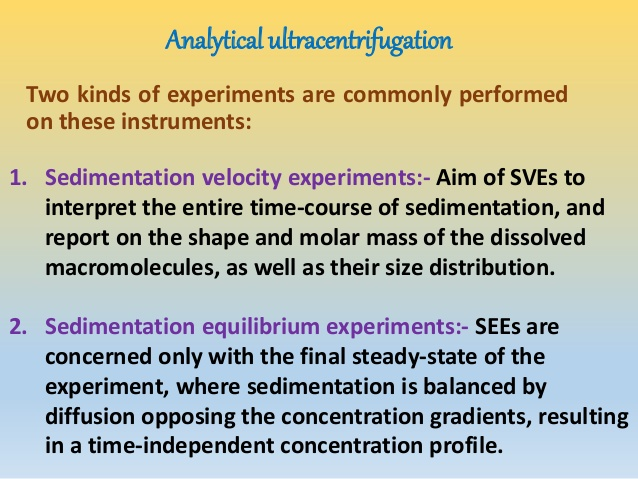 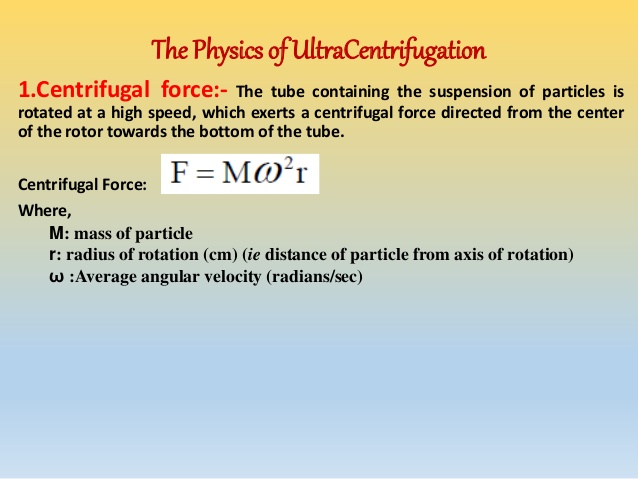 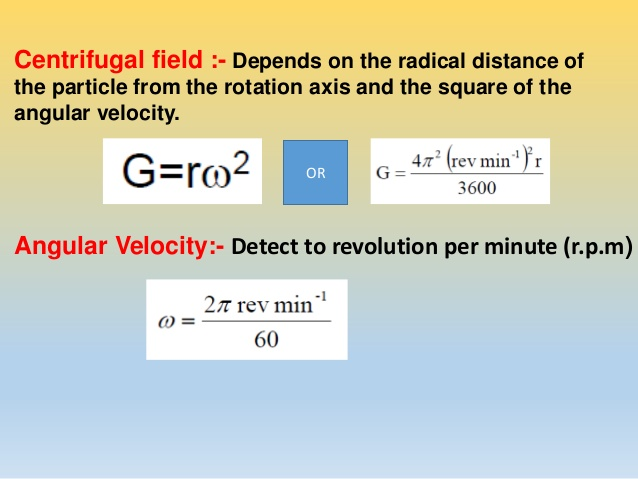 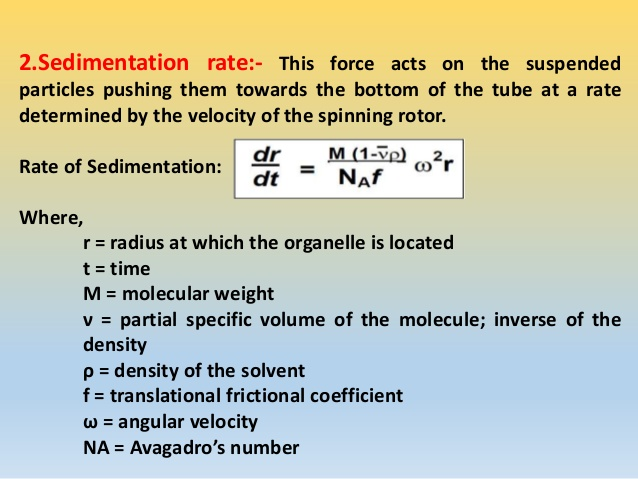 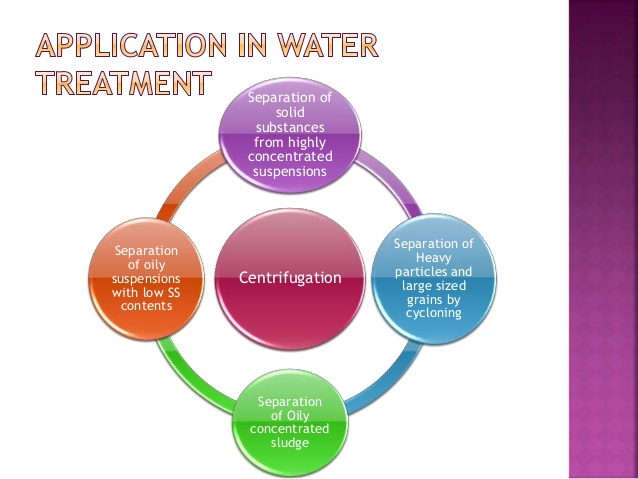 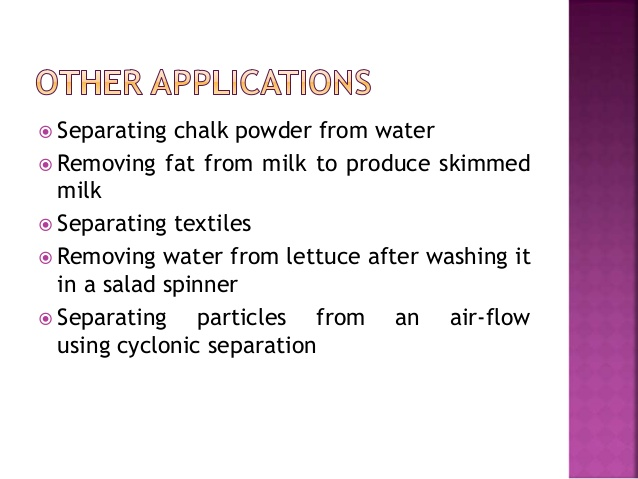 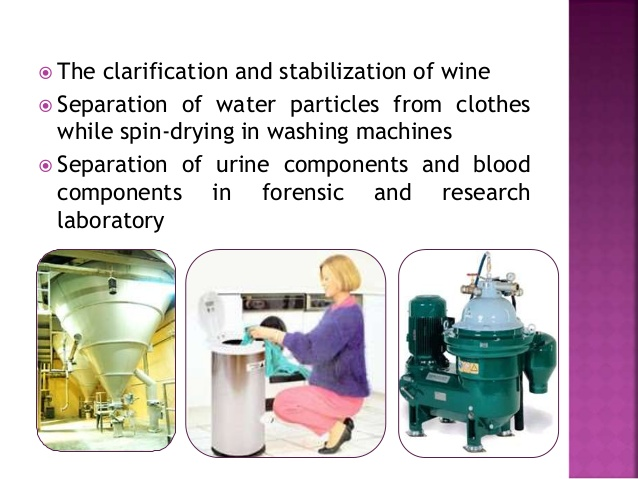 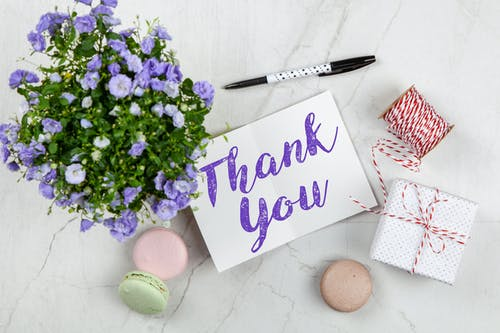